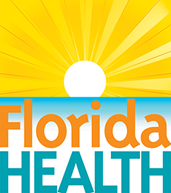 Bureau Of Labor Statistics As Related To CCFP
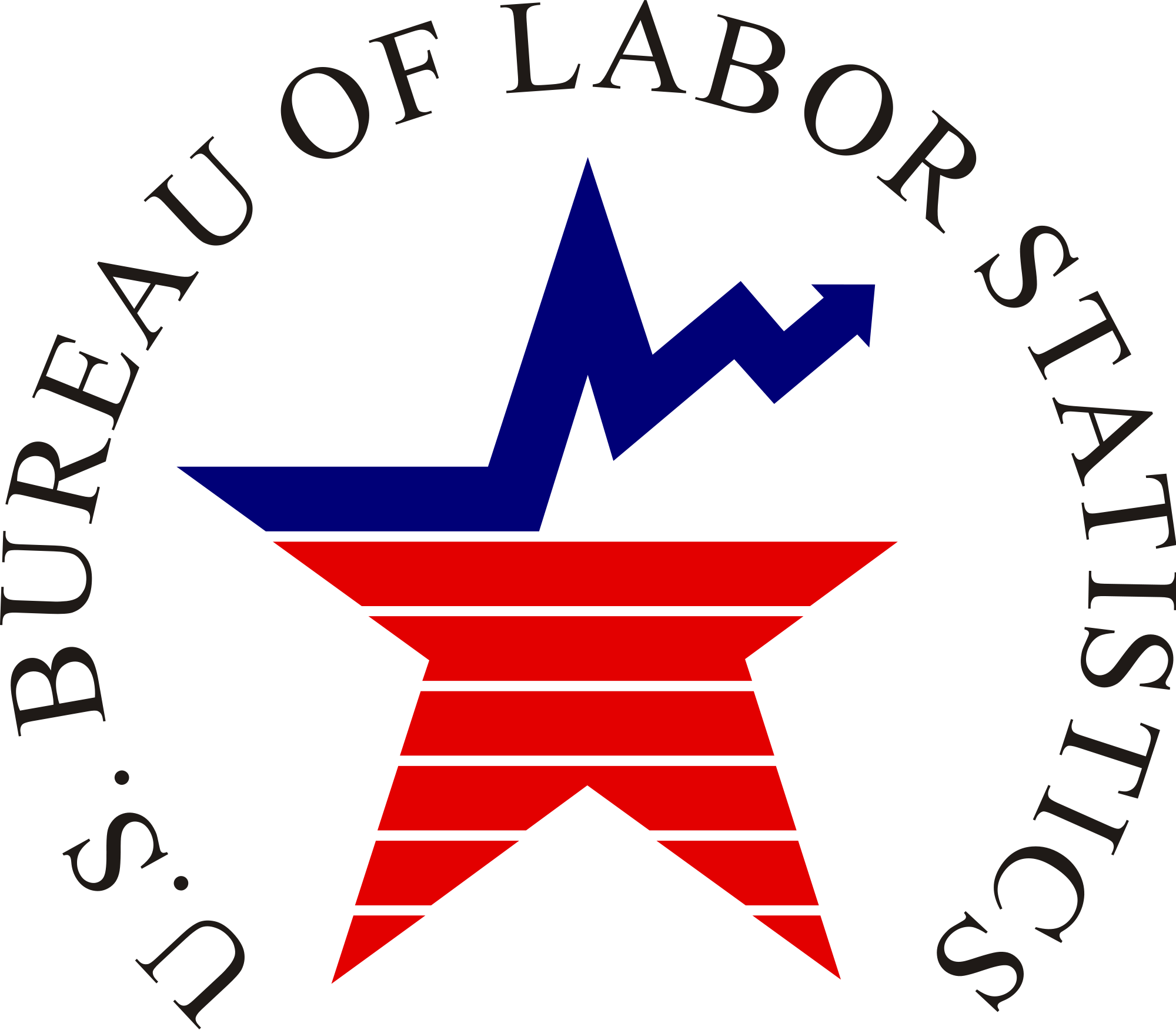 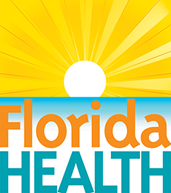 Bureau of Labor Statistics
The Bureau of Labor Statistics of the U.S. Department of Labor is the principal Federal agency responsible for measuring labor market activity, working conditions, and price changes in the economy. Its mission is to collect, analyze, and disseminate essential economic information to support public and private decision-making. As an independent statistical agency, BLS serves its diverse user communities by providing products and services that are objective, timely, accurate, and relevant.
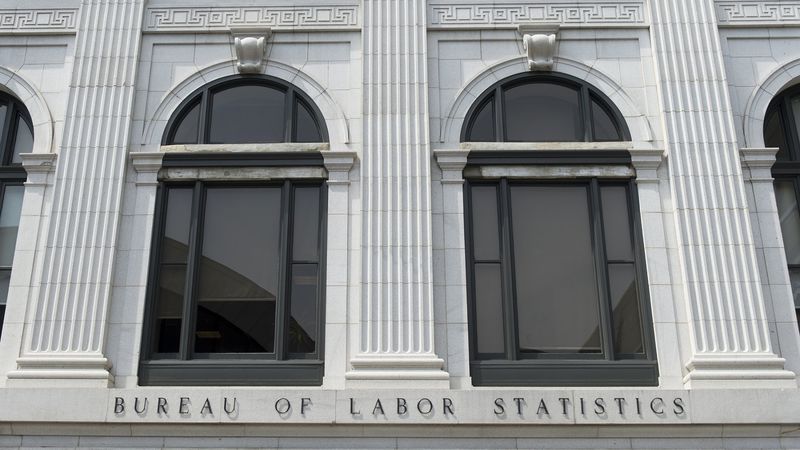 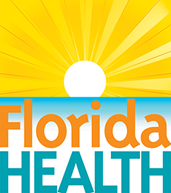 Bureau of Labor Statistics
Employment Cost Trends
The National Compensation Survey produces quarterly indexes measuring change over time in labor costs, Employment Cost Index (ECI), and quarterly data measuring level of average costs per hour worked, Employer Costs for Employee Compensation (ECEC).
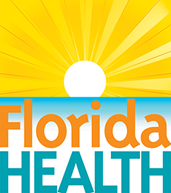 Bureau of Labor Statistics
Wages by Area and Occupation
BLS wage data are available by occupation for the nation, regions, states, and many metropolitan and nonmetropolitan areas.
National Wage Data
Wage Data by State
Wage Data by Metropolitan Area
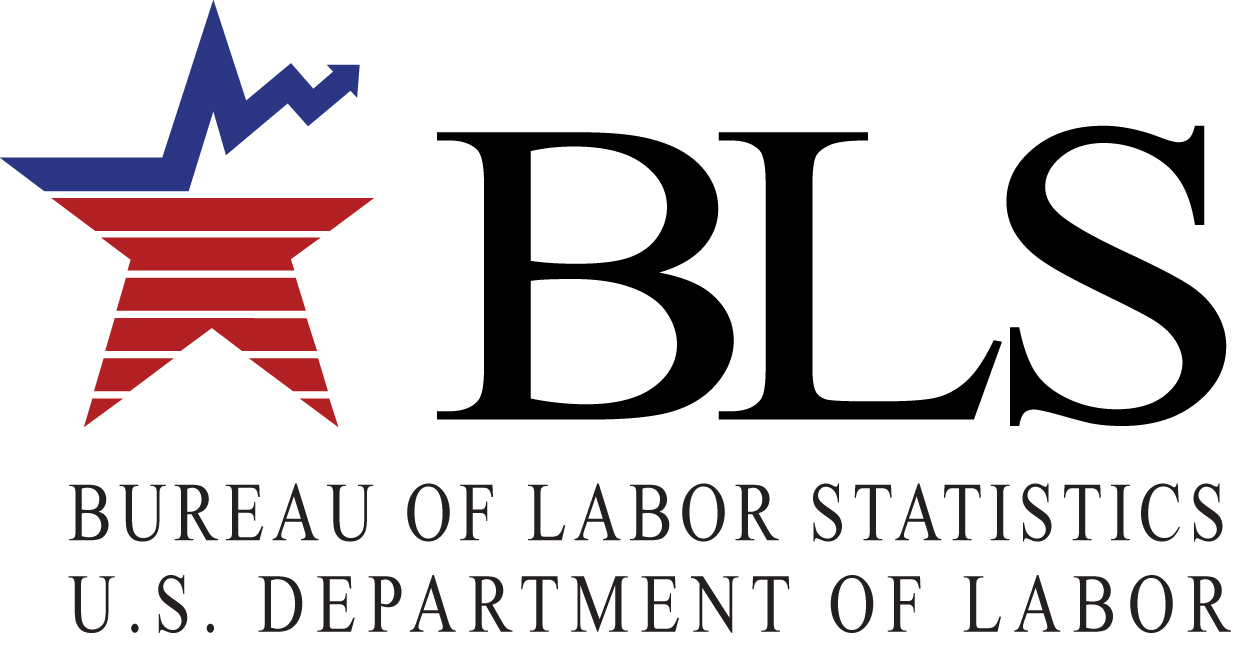 https://www.bls.gov/bls/blswage.htm
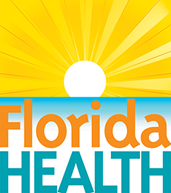 Bureau of Labor Statistics
Regulations and Instructions used for CCFP
FNS 796-2 REV 4, EXHIBIT J, page 6

2 CFR 200.403, 200.404
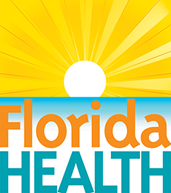 Bureau of Labor Statistics
FNS 796-2 REV 4, EXHIBIT J, Page 6 explains Labor Costs in detail in regards to Reasonable Salaries. Salary must be determined based on percentage amount of time worked on program. Any remaining amount of salary is to be paid by non-Program funds for the unallowable portion of salaries.
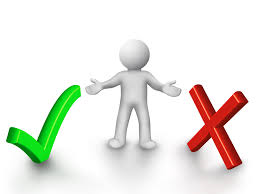 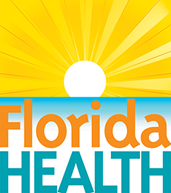 Bureau of Labor Statistics
2 CFR 200.403 Factors Affecting Allowability of Costs, addresses the most important part of determining salaries and wage. (Necessary and Reasonable). Please reference 2 CFR 200.403 for determining best practices.

2 CFR 200.404 Reasonable Costs ,is also used to determine necessary costs for the Operation of the Child Care Food Program.
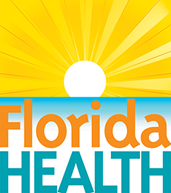 Bureau of Labor Statistics
Factors determining Reasonable and Necessary Salaries Using Bureau of Labor Statistics. 

Size of Organization and area of Operation for Sponsor

Comparisons to other Sponsoring Organizations Size and area of Operations

Comparison of Salaries of other Sponsoring Organizations personnel based on percentage of time allocated to Child Care Food Program.

Amount of Homes/Centers comparison of other Sponsoring Organizations on the Child Care Food Program
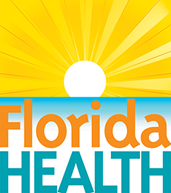 Links to Federal Regulations and FNS Instruction. Bureau of Labor Statistics.


2 CFR 200
https://www.ecfr.gov/cgi-bin/text-idx?tpl=/ecfrbrowse/Title02/2cfr200_main_02.tpl

FNS 796-2 REV 4
https://www.fns.usda.gov/sites/default/files/796-2%20Rev%204.pdf 

Bureau of Labor Statistics
https://www.bls.gov/
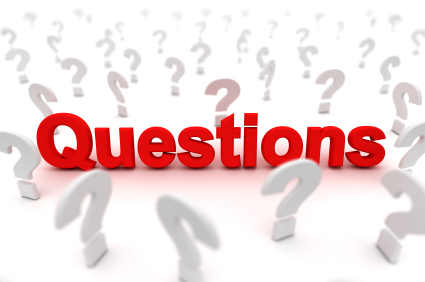